PURCHASING POLICY
2024 Summer Training
Procurement & Payment Services
July 16, 2024
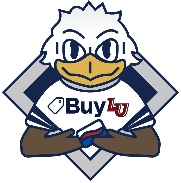 [Speaker Notes: Hidden Sparkys?]
Pursuant to the Procurement, Contract, and Signature Authority Policy (“Procurement Policy”), the President and Chief Financial Officer of the University delegated contracting and procurement administration authority to the Chief Procurement Administrator (“CPA”). The CPA manages the University’s Procurement & Payment Services Department (“Procurement”) in accordance with the Procurement Policy. The CPA and Procurement are responsible for enforcing this Purchasing Policy “Policy.”
Authority
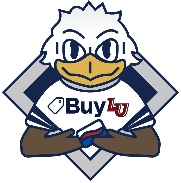 2
No employee of the University is empowered to incur or make another party incur any obligation or make any commitment on behalf of the University for the purchasing of goods or services, verbal or written, except as provided under this Policy or as delegated by the President and/or CFO.
Authority
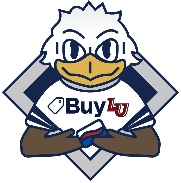 3
Determination of Needs
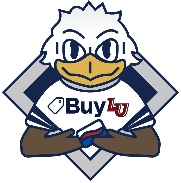 4
Determination of Needs
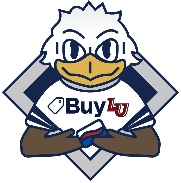 5
Supplier Management
6
Bid Solicitation
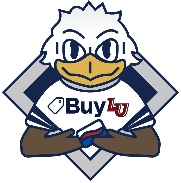 7
Bid Solicitation
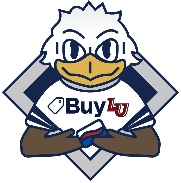 8
Bid Solicitation
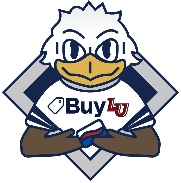 9
Bid MatrixForm
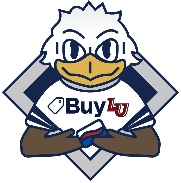 10
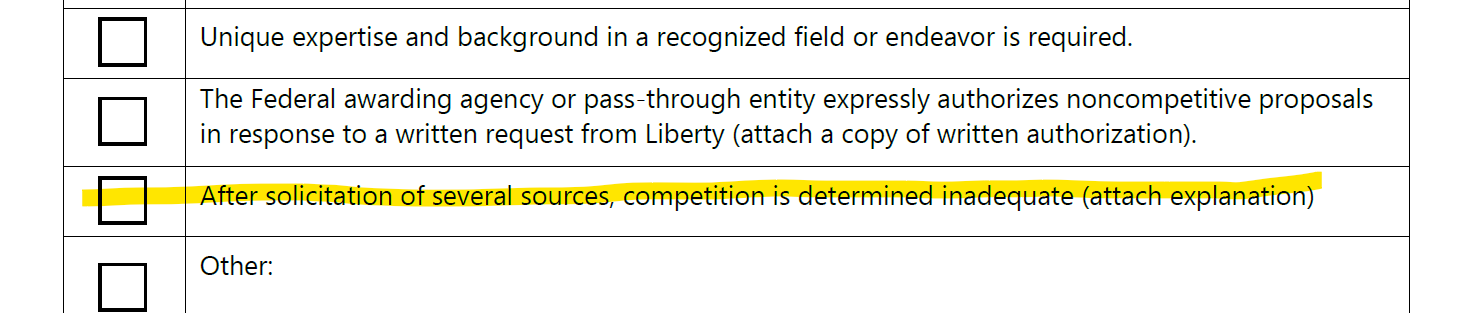 Sole SourceJustificationForm
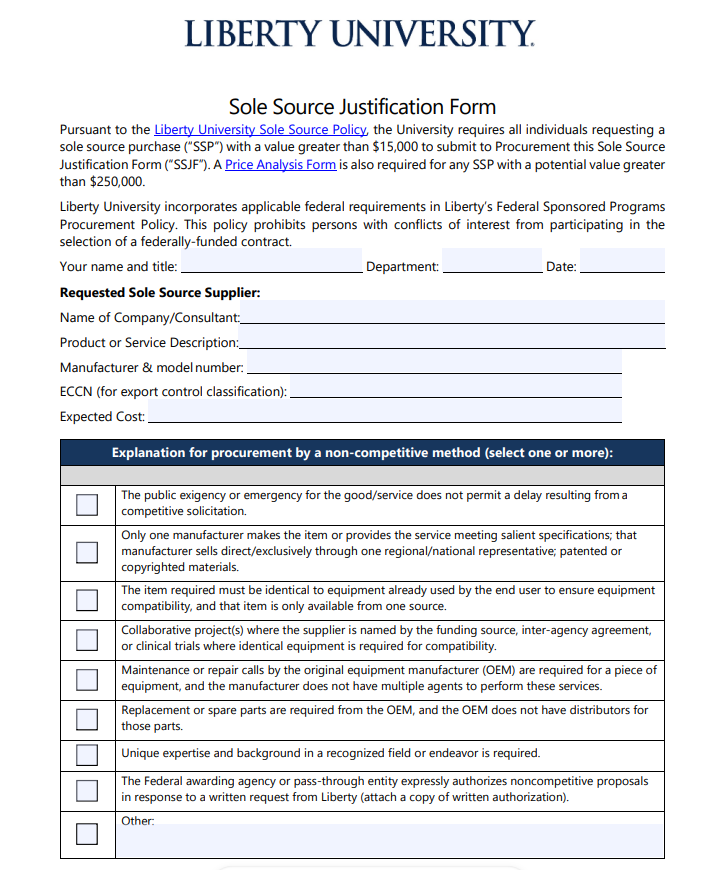 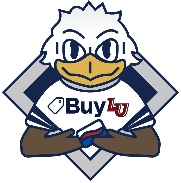 11
COMING SOON…
Sourcing Requests
12
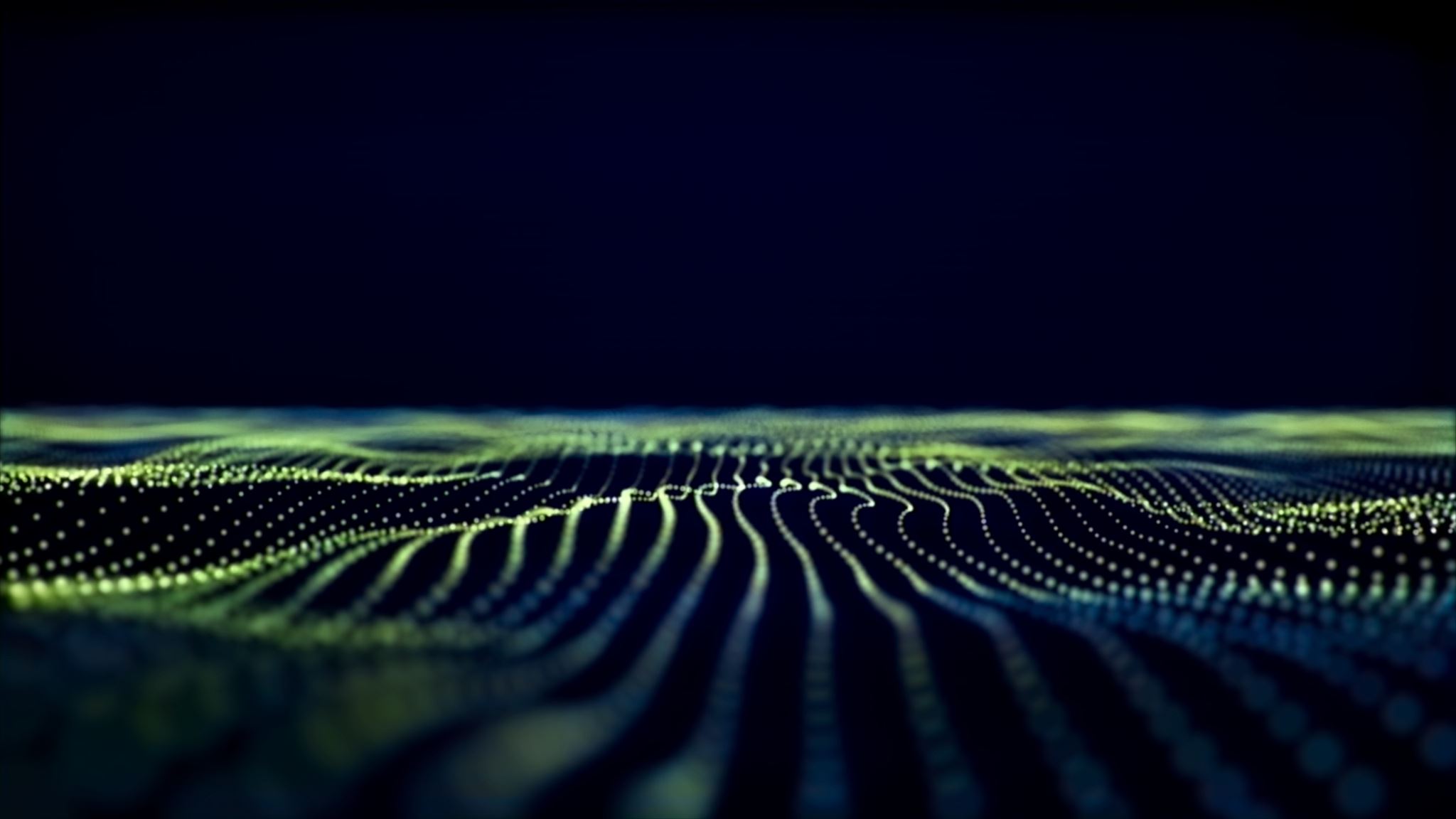 Purchasing Thresholds
13
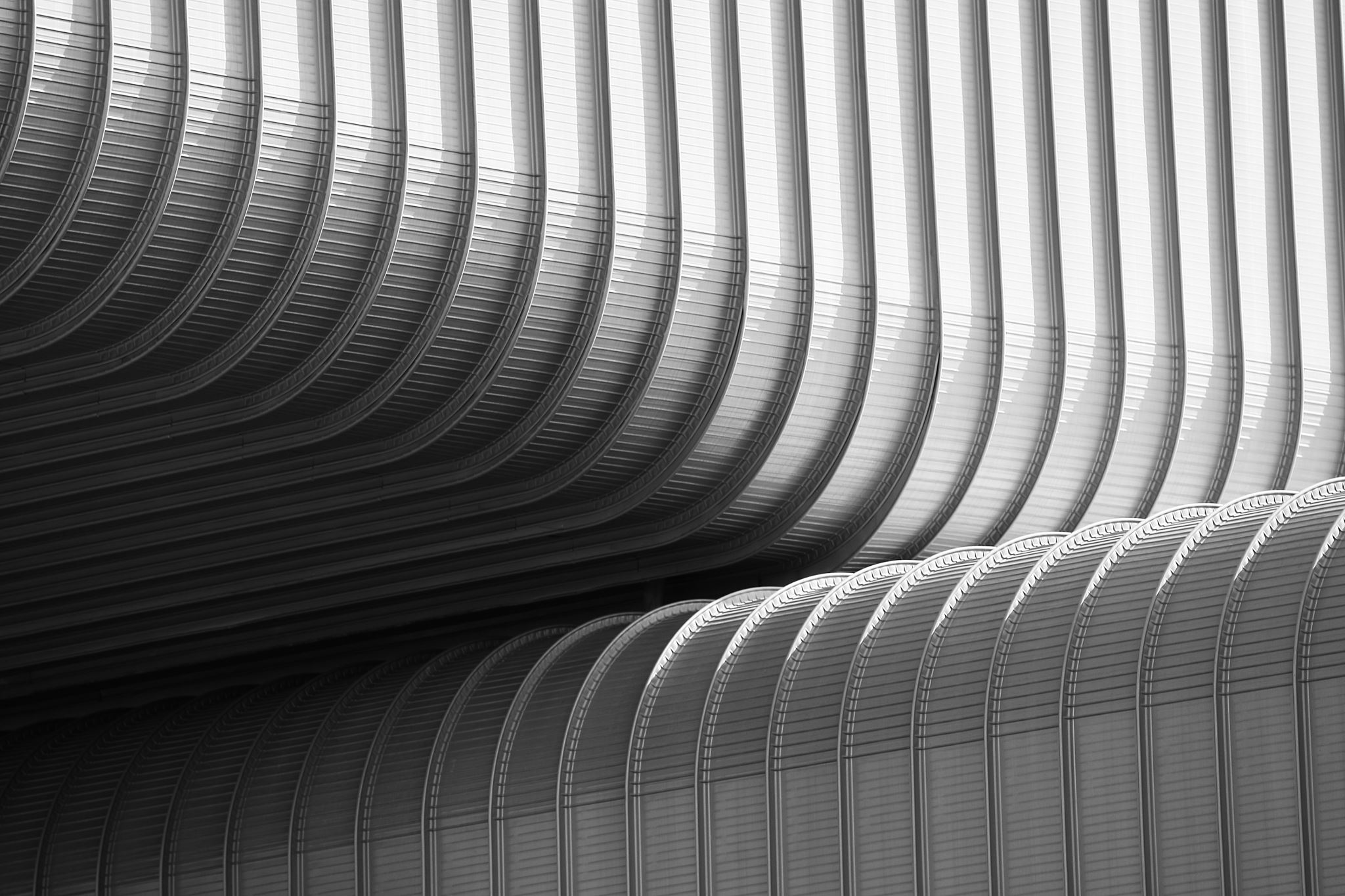 Highlights
14
Questions?
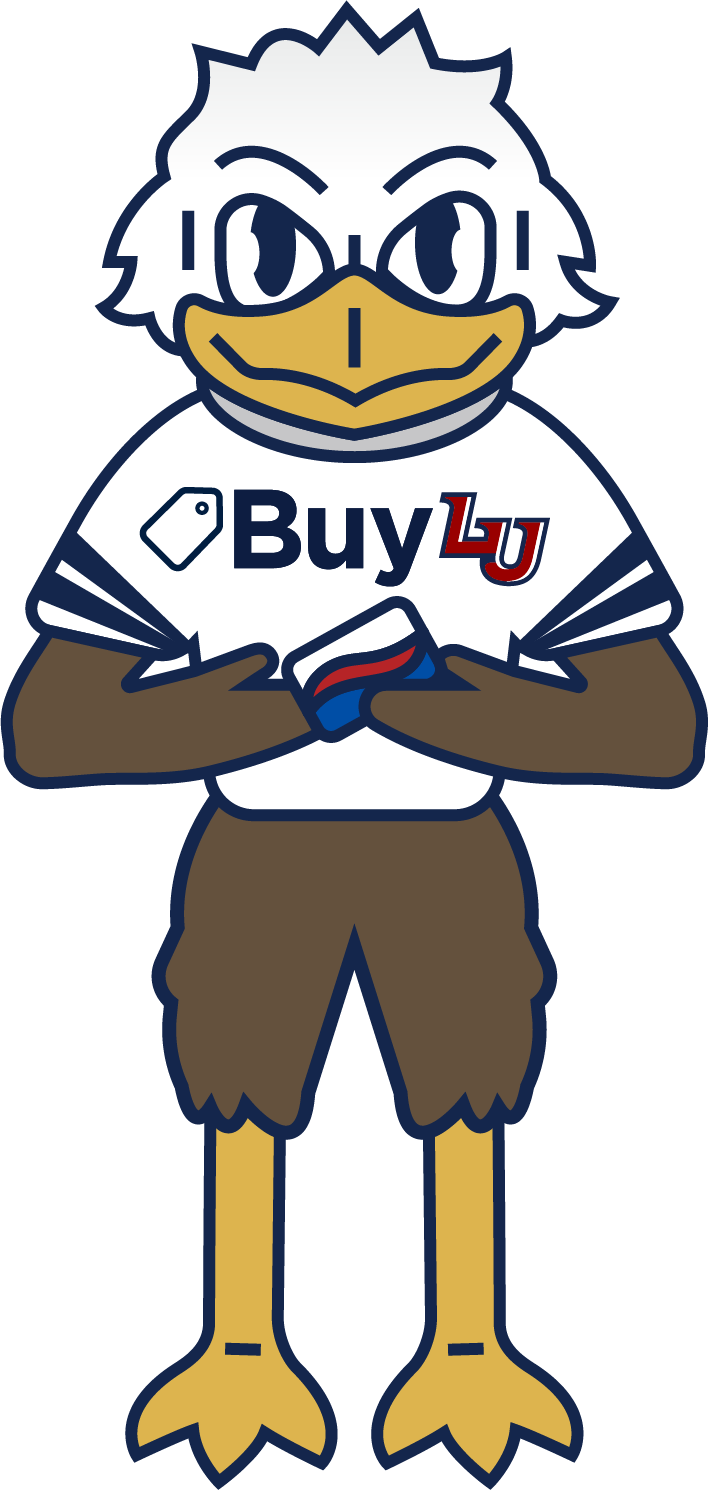 QUESTIONS?
QUESTIONS?
15